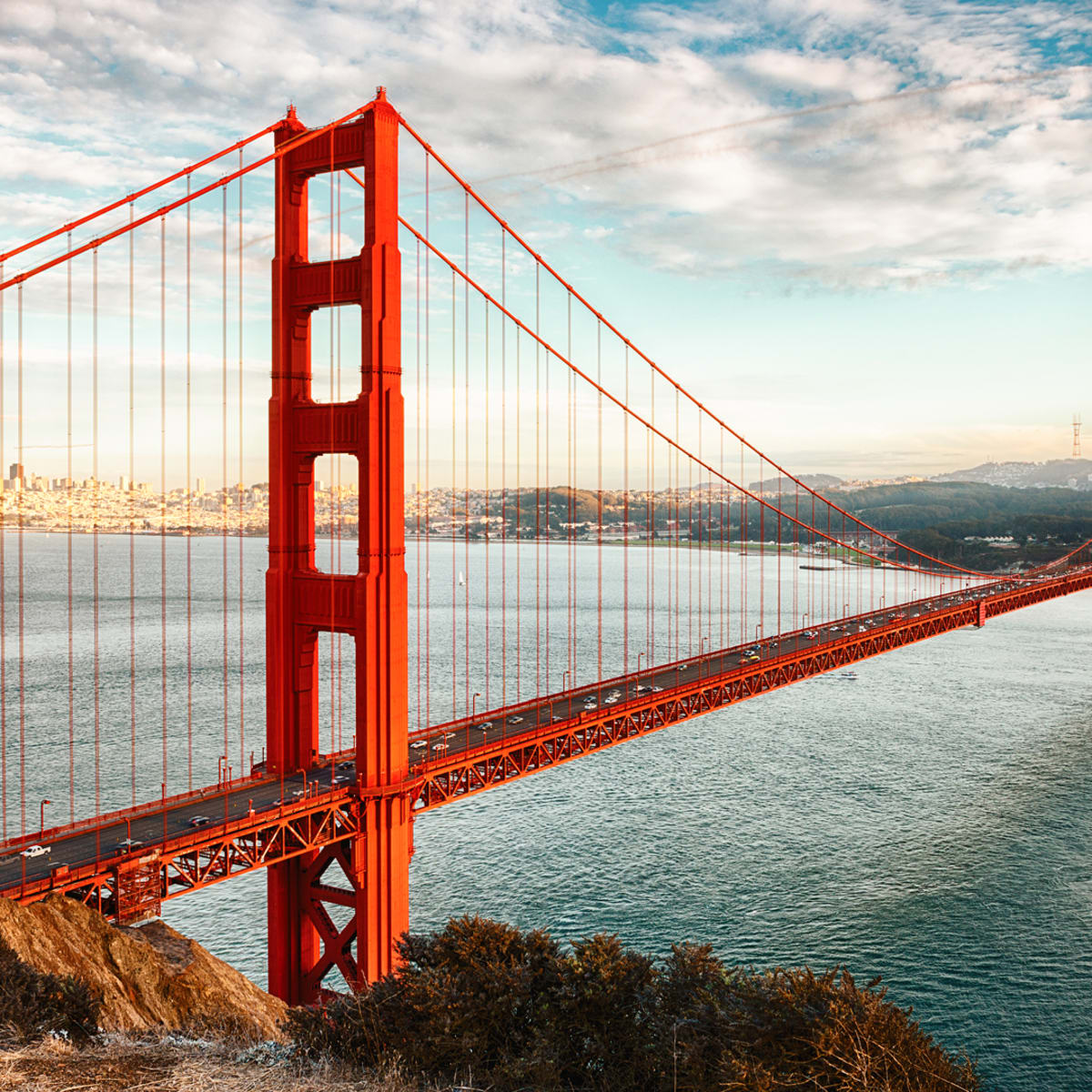 Government and Politics Bridging Menu
You are about to start an exciting journey into the world of Politics, good luck!
Remember
Choose what modules you do and when, but work through them consistently. Different tasks will take you varying amounts of time, but on average you should aim to do one or two per week
 All green tasks are core modules, they are compulsory and must be completed 
      The red hot chili indicates that the task is more challenging than the others
Numbers eg (1) correspond to how you should evidence the module which can be found in the slides
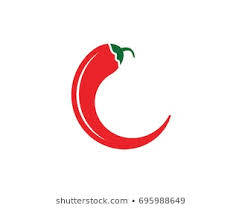 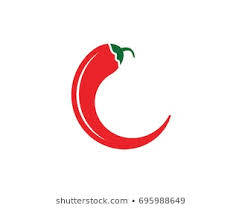 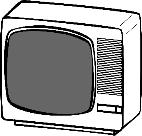 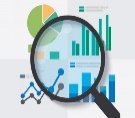 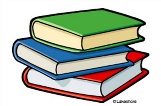 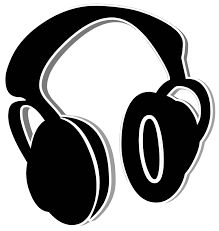 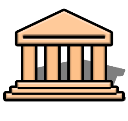 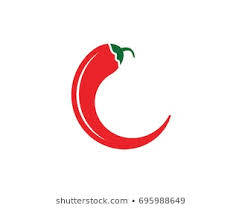 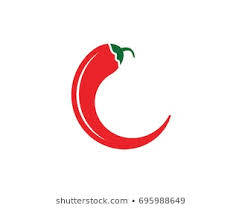 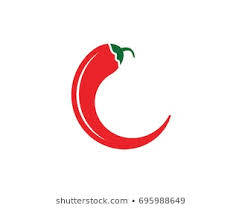 (1) - Book/Journal/Podcast/Film/TV  Review
Would you/would you not recommend it? Why?
Rating:
Review by: ___________________________________________
Title: _______________________________________________________
Author: ____________________________________________________
Review of (please circle)
Book      Journal      Podcast          Film         Documentary
What was it about?
What did you find particularly interesting/inspiring/shocking? Has this changed your opinion?











What would you like to learn more about?
How does it link to this subject and why is it important?
(2) The A-Level Politics Podcast: UK democracy is in deficit? 23/8/2019 UK democracy how to fix it 25/8/2019
What does democratic deficit mean according to Neil McNaughton ?
what is ‘pluralism’?
Does the UK have a healthy pluralist democracy? 
What is the opposite of pluralism? Can you find an example?
What does ‘free and fair elections’ actually mean?
What does the podcast describe as ‘Parliamentary democracy’?
What are the key features of a Liberal democracy
Are there any ways in which Direct democracy is used in the UK?
Does ‘Devolution’ make the UK more democratic?
How do we measure Participation rates?
What ways could we use to improve participation rates?
You can edit your answers in the powerpoint
Write to your MP about an issue that is important to you, (3)
Upload your letter and the response (if you get one) into your locker as a word document and save it as ‘Letter to MP’
Collect newspaper articles each week and relate and evidence the topics from: (4)
Component 1
Democracy and Participation
Party policies and ideas
Elections 
Pressure Groups


And from Component 2
Constitution
Prime Minister
Parliament
The Judiciary 
(4)

Write your own opinion of each issue and upload to your application called ‘Weekly news in Politics’ with each week clearly labelled.
MOOCs (5)
To evidence this you can 
Save any notes you take 
Take and save a screenshot of completed modules or the completed course
University Politics or International Relations Open Day (6)
What is the first year like on the BA Politics or International Relations Programme?
What can I expect over the three years?
How important are different subject combinations for a Politics Degree?
Why study Politics and what do Universities have to offer?
What does your University look for in applicants?
(7) Visit the UK Supreme Court (opposite the Houses of Parliament)
Choose whether you would like to make a 
Podcast
Informative flyer
Mini film
Report 
Newspaper article